XÁC SUẤT CỦA BIẾN CỐ
Nhóm 13
1
2
01
3
4
Khởi động
5
6
Hoạt động khởi động
1
Một tổ có 4 bạn nam là An, Bình, Khánh, Huy và 3 bạn nữ: Huyền, Nhiên, Yến, chọn ngẫu nhiên 2 bạn để trục nhật vào ngày thứ 5. Gọi:
A: ‘Hai bạn được chọn là 2 bạn nữ’
B: ‘ Hai bạn được chọn là hai bạn nam’
Hãy liệt kê tất cả khả năng có thể của 2 biến cố A, B
Khả năng xuất hiện của biến cố nào cao hơn?
2
3
4
5
6
1
2
02
3
4
5
Hình thành kiến thức mới
6
Phiếu học tập số 1
1
2
3
4
5
6
Phiếu học tập số 1
1
2
3
4
5
6
Khái niệm xác suất của biến cố
1
2
3
4
5
6
Nhóm 13
Chú ý
1
2
3
4
5
6
Phiếu học tập số 2
1
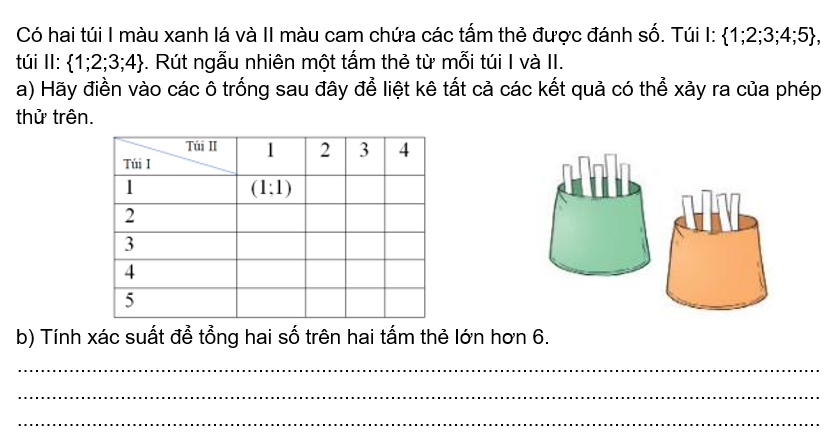 2
3
4
5
6
Phiếu học tập số 2
1
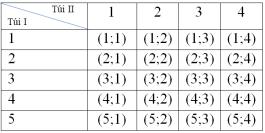 2
3
4
5
6
1
2
03
3
4
5
Tính xác suất bằng sơ đồ hình cây
6
Sử dụng sơ đồ hình cây
1
2
3
4
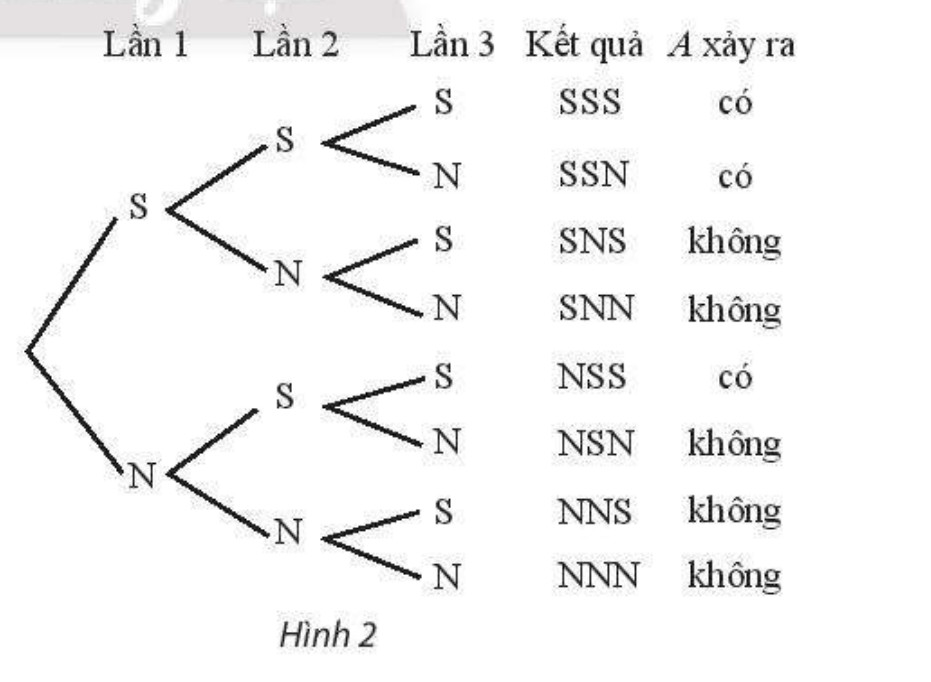 5
6
Sử dụng sơ đồ hình cây
1
2
3
4
5
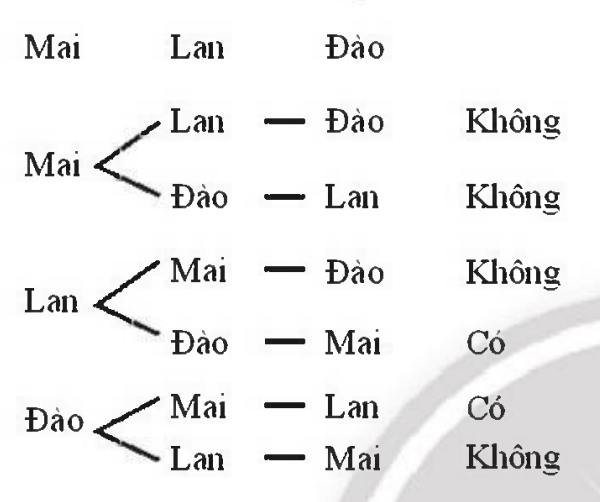 6
1
2
04
3
4
Biến số đối
5
6
Biến cố đối
1
2
3
4
5
6
Xác suất của biến cố đối
1
2
3
4
5
6
Nhóm 13
1
05
2
3
4
Nguyên lí xác suất bé
5
6
Nguyên lí xác suất bé
1
2
3
4
5
6
Nguyên lí xác suất bé
1
2
3
4
5
6
Nguyên lí xác suất bé
1
2
Nếu một biến cố có xác suất rất bé thì trong một phép thử, biến cố đó sẽ không xảy ra.
3
4
5
6
1
2
Thanks!
3
4
5
6